بسم الله الرحمن الرحیم
ویژگی‌های تأمين مالي شرکت‌های بزرگدر شرايط فعلى كشور
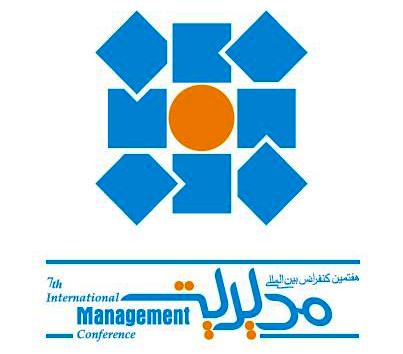 حسین عبده تبریزی
دهمین کنفرانس بین‌المللی مدیریت 
نهم دی‌ماه 1391 ، مرکز همایش‌های رازی
مالی شرکت‌ها
تعریف 
قلمرو
3
تعاریف
4
قلمرو مالی شرکت‌ها
مالی شرکت‌ها
مالی شخصی
آيا مالي كسب‌وكارهاي بزرگ متفاوت است؟ (1)
6
بزرگ‌تر در مقایسه با کوچک‌تر
7
آيا مالي كسب‌وكارهاي بزرگ متفاوت است؟ (2)
8
مسائل اساسی مالی شرکت‌ها
9
نظام مالی
بازار پول 
بازار سرمایه
10
دسته‌بندی سنتی بازارهای مالی
مرز مشترک بازار پول و سرمایه
12
بازیگران بازارهای مالی از منظر نهادهای مالی
تجمیع وجوه
تخصیص وجوه
عرضه‌کنندگان وجوه
نهادهای مالی
متقاضیان وجوه
خرید دارایی‌های مالی
فروش دارایی‌های مالی
13
تأمین مالی
تأمین مالی دارایی‌‌های ثابت
تأمین مالی سرمایه در گردش
14
ادارة شركت‌ها و اجرای طرح: نیاز به دو نوع سرمایه گذاری
15
تأمین مالی بلندمدت
تأمین مالی طرح‌های توسعه
صندوق سرمایه‌گذاری
صکوک 
گواهی سپرده خاص
اوراق مشارکت
تأمین مالی شرکت‌های در شرف راه‌اندازی 
سرمایه‌مخاطره پذیر
مشارکت عملی
16
ابزار عمدۀ تأمین مالی دارایی‌‌های ثابت
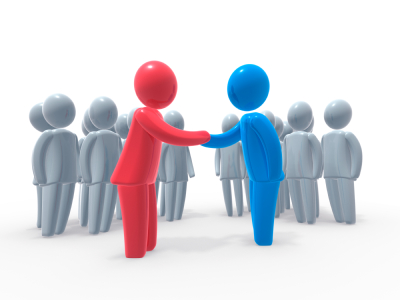 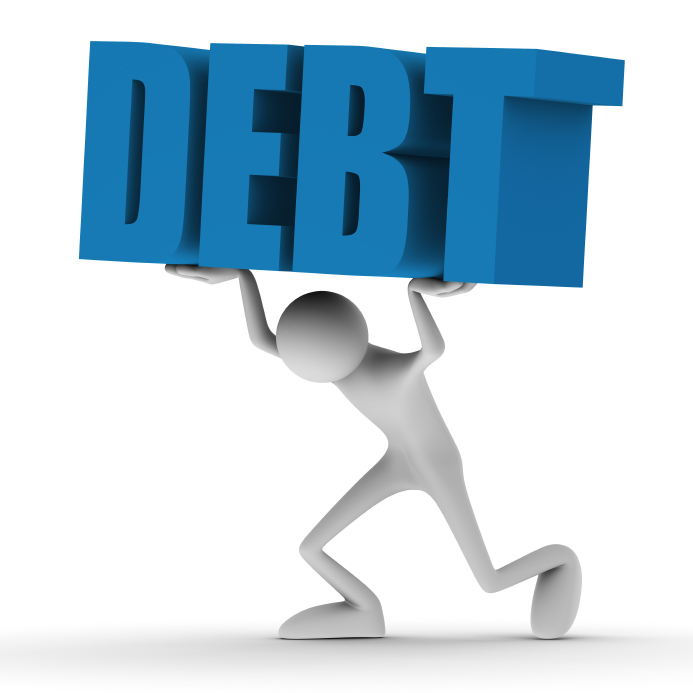 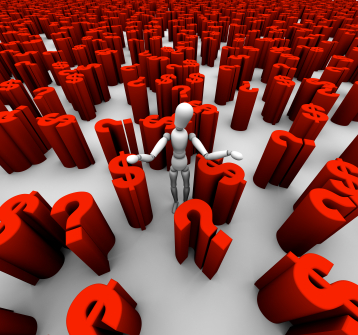 17
یک مسأله جدی
تأمین مالی کوتاه‌مدت
مالی تجاری
اعتبارات اسنادی
ضمانت‌نامه ارزی و ریالی
ضمانت‌نامه اعتبار خرید
بیمه‌نامه خرید دین
بیمه‌نامه خاص صادرات
سرمایه در گردش
تأمین مالی سرمایه‌ در گردش
مدیریت سرمایه در گردش
19
شرکت‌های کوچک، متوسط و بزرگ
ویژگی‌های عمومی تأمین مالی
ویژگی‌های تأمین مالی در ایران
20
ابزار عمدۀ تأمین مالی سرمایه در گردش
21
تأمین مالی شرکت‌های بزرگ  در ایران (I)
22
تأمین مالی شرکت‌های بزرگ  در ایران (II)
23
گزينه‌هاي تأمين مالي شركت‌هاي بزرگ در ايران (1)
24
گزينه‌هاي تأمين مالي شركت‌هاي بزرگ در ايران (2)
25
گزینه‌های تأمین مالی شرکت‌های بزرگ در ایران
تأمین مالی ساختاریافته
26
به‌عنوان مدير مالي شركت بزرگ روي مطالب زير متمركز شويد:
27
شيوه‌هاي جديد تأمين مالي كه بايد با آن‌ها آشنا شويد
مراحل اساسی تأمين مالی ساختاريافته
29
انواع تأمين مالي ساختاريافته (I)
30
انواع تأمين مالي ساختاريافته (II)
31
انواع تأمين مالي ساختاريافته (III)
32
انواع تأمين مالي ساختاريافته (IV)
33
نهادهاي مالي كه بايد بشناسيد: واحد بانک‌داری شرکتی
34
بانکداری تجاری- اندازۀ شرکت‌ها
شرکت‌های بزرگ‌تر
شرکت‌های کوچک‌تر
مرزهای نسبتاً مشخص
36
تعریف
شرکت‌های تأمین سرمایه در مقابل بانک‌های تجاری
بانک تجاری
تأمین سرمایه
سپرده‌پذیر
غیرسپرده‌پذیر
تأمین مالی افراد و شرکت‌ها
تأمین مالی شرکت‌ها
عمدۀ فعالیت‌ها در بازار پول
عمدۀ فعالیت‌ها در بازار سرمایه
عمدۀ درآمد از کارمزد مشاوره‌ها
عمدۀ درآمد از شکاف نرخ بهره
تحت نظارت ضعیف
تحت نظارت شدید
چهار خدمت اصلی
شیوه‌های افزایش سرمایه
فروش و معاملۀ اوراق بهادار
در مورد تحريم توصیه به کسب‌وکارها
42
تلاش کسب‌وکارها برای حفظ مبادلات خارجی
43
تلاش کسب‌وکارها برای حفظ مبادلات خارجی
44
45
در مورد اكتساب مالكيت
46
47
پرداخت نقدی در مقابل معاوضۀ سهام
با تشکر
49